Центральное управление Федеральной службы по экологическому, 
технологическому и атомному надзору
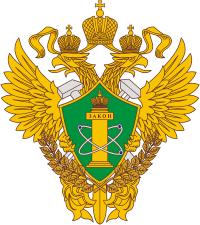 Итоги работы за 12 месяцев 2020 года
(ТВЕРСКАЯ область)


Доклад заместителя руководителя Центрального управления Ростехнадзора
Филатова Александра Владимировича
28 апреля 2021 г.
1
Центральное управление Федеральной службы по экологическому, технологическому и атомному надзору
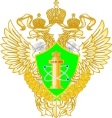 Заместитель руководителя курирует деятельность отделов 
на территории Тверской области
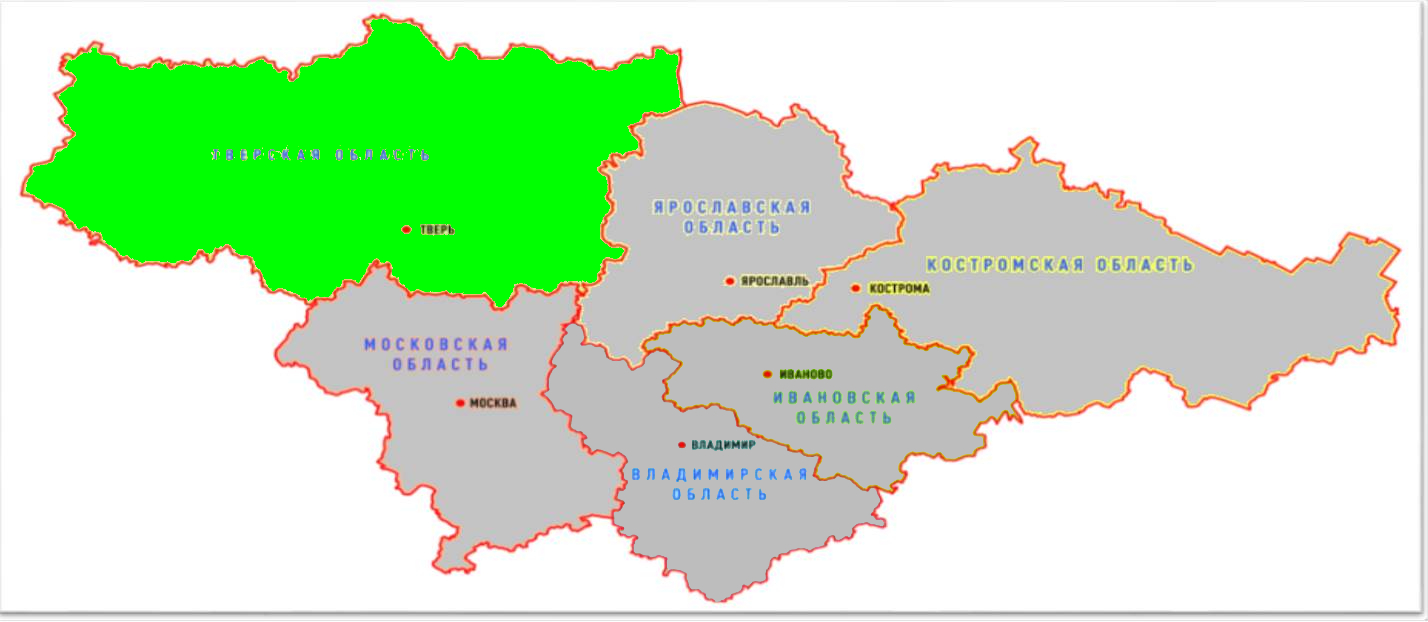 2
Центральное Управление Федеральной службы по экологическому, технологическому и атомному надзору
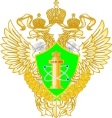 ПОДНАДЗОРНЫЕ ОБЪЕКТЫ
Тверской области
В области энергетической безопасности: 

Число поднадзорных организаций  – 12058 
 в т.ч. электросетевых организаций        - 15
 теплоснабжающих организаций - 132
Число поднадзорных объектов        – 26048
Электростанций  – 12    (в т.ч. 7 тепловых) 
Котельных        – 1176
   Протяженность тепловых сетей 1705 км
Электрических подстанций – 13160
   Протяженность линий электропередачи 57872 км
В области промышленной безопасности:


В государственном реестре 
опасных производственных объектов зарегистрировано:

поднадзорных организаций         - 672          
опасных производственных 
объектов                                          - 1247 
     
     по классам опасности:
    I класс  – 0                     III класс –  731   
    II класс – 23                   IV класс –  493
                              

Всем ОПО присвоен класс опасности
3
Центральное Управление Федеральной службы по экологическому, технологическому и атомному надзору
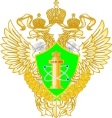 Аварии и несчастные случаи
(промышленный надзор)
Информация о результатах расследований внесена в подсистему КСИ своевременно и в полном объеме
Информация о результатах расследований внесена в подсистему КСИ своевременно и в полном объеме
4
Центральное Управление Федеральной службы по экологическому, технологическому и атомному надзору
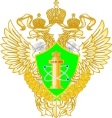 Фотоматериалы с места расследования аварии 
ООО «Тверская генерация»
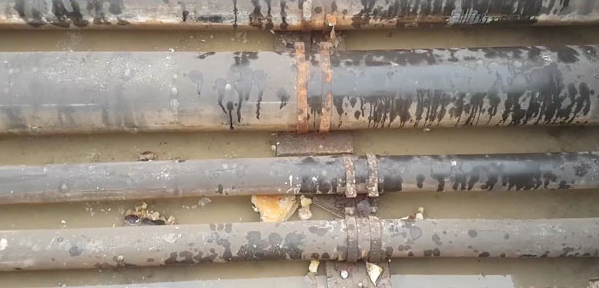 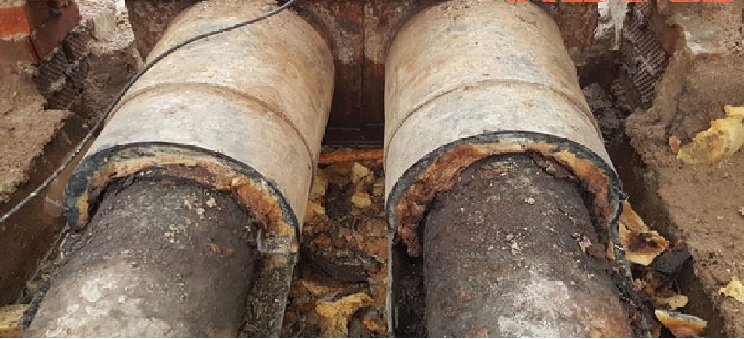 5
Центральное Управление Федеральной службы по экологическому, технологическому и атомному надзору
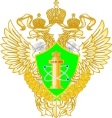 Фотоматериалы с места расследования аварии НПП «СПЕЦАВИА»
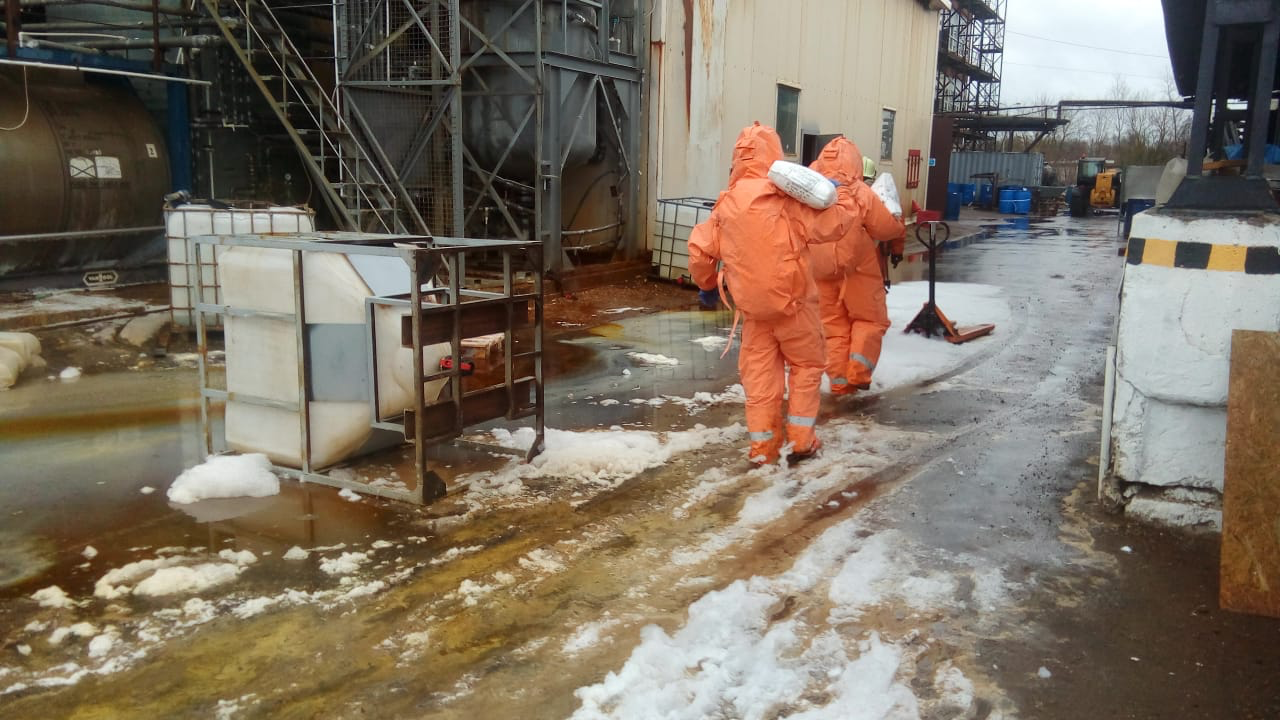 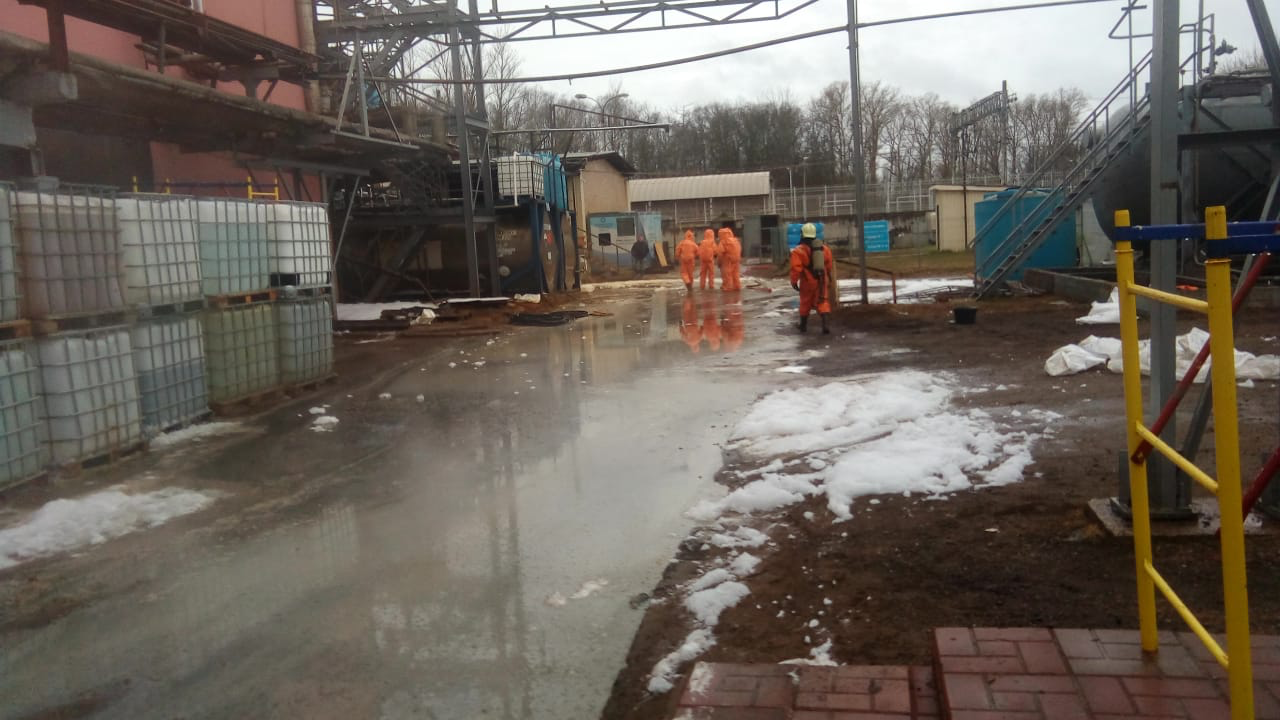 6
Центральное Управление Федеральной службы по экологическому, технологическому и атомному надзору
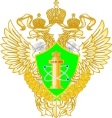 Аварии и  несчастные случаи
(энергетический надзор)
Информация о результатах расследований внесена в подсистему КСИ своевременно и в полном объеме
7
Центральное Управление Федеральной службы по экологическому, технологическому и атомному надзору
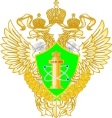 8
Центральное Управление Федеральной службы по экологическому, технологическому и атомному надзору
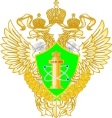 9
Центральное Управление Федеральной службы по экологическому, технологическому и атомному надзору
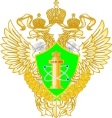 по основаниям:
10
Центральное Управление Федеральной службы по экологическому, технологическому и атомному надзору
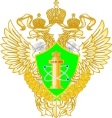 11
Центральное Управление Федеральной службы по экологическому, технологическому и атомному надзору
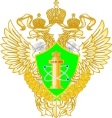 12
Центральное Управление Федеральной службы по экологическому, технологическому и атомному надзору
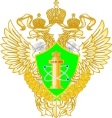 13
Центральное Управление Федеральной службы по экологическому, технологическому и атомному надзору
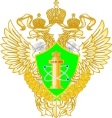 14
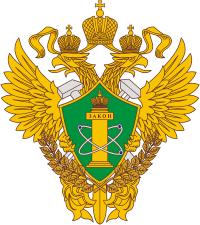 Центральное управление Федеральной службы по экологическому, технологическому и атомному надзору
В 2020 г. направлено в суд 13 протоколов ВЗД, по итогам рассмотрения которых:4 ˗ административное приостановление деятельности;
9 ˗ штраф.
15
Центральное управление Федеральной службы по экологическому, технологическому и атомному надзору
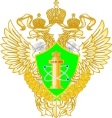 16
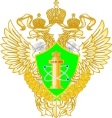 Центральное управление Федеральной службы по экологическому, технологическому и атомному надзору
Аттестация руководителей и специалистов 
поднадзорных организаций (Тверская область)
(2019 / 2020)
Проверка протоколов
 аттестации за 2020 г
проверено 
150
Поддельные протоколы
Подлинные протоколы
17
Центральное управление Федеральной службы по экологическому, технологическому и атомному надзору
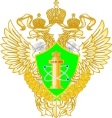 18
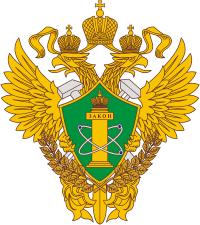 Центральное управление Федеральной службы по экологическому, технологическому и атомному надзору
Работа по приказу № 1 от 09.01.2020 за отчетный период
По состоянию на 01.01.2021 
осуществляют деятельность без лицензии 81 организация - по реестру ОПО;
62 организации – фактически.
19
Центральное управление Федеральной службы по экологическому, технологическому и атомному надзору
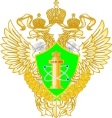 Принятие мер в отношении организаций, 
не представивших отчет о производственном контроле 
в области промышленной безопасности за 2019 год
667  поднадзорных
               организаций

250  не представили
               отчет (37.4%)
из них:
ликвидированных  – 68 (10 %)
подлежат привлечению к ответственности – 181 (27 %)
20
Центральное управление Федеральной службы по экологическому, 
технологическому и атомному надзору
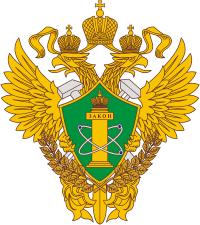 Благодарю за внимание!
21